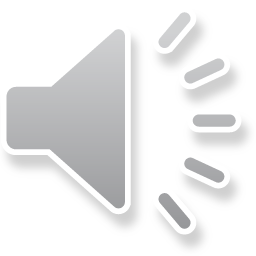 THESE DAYS MOBILE DEVICES
ARE CHALLENGING PERSONAL COMPUTERS
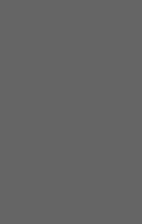 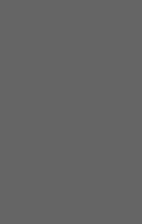 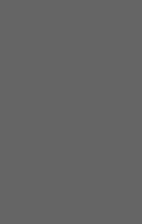 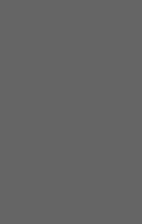 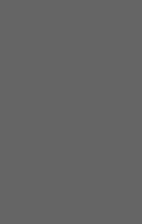 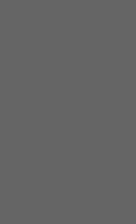 TODAY MOBILE IS
THE NEW FACE OF
CUSTOMER ENGAGEMENT
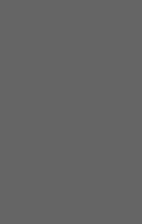 IF YOU BUSSINESS IS ONLINE & HAS A MOBILE APP
YOUR BUSSINESS WILL DO WONDERS
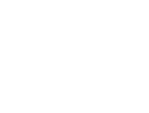 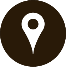 DOWNLOAD
OUR APP
MAJORITY OF MOBILE USERS
USE APPS
MORE THAN THEY ACCESS
INTERNET
IF YOU ARE ONLY USING A TRADITIONAL WEBSITE
AS A MARKETING TOOL
WEBSITE PLUS APP
WEBSITE ONLY
YOU ARE MISSING OUT ON
A LARGE PORTION OF YOUR POTENTIAL CUSTOMERS
PUSH NOTIFICATIONS ARE THE
MAIN BENEFITS OF MOBILE APP
SUMMER PROMOTION STARTS NOW
YOU ARE ABLE TO SEND MESSAGES
DIRECTLY TO YOUR CUSTOMER’S MOBILE
SUMMER PROMOTION STARTS NOW
MOBILE APP WORKS
EVEN OFFLINE
BUT WEBSITES
DOES NOT
X
AIRPLANE MODE
NO ACTIVE
INTERNET CONNECTION
PRODUCT CATALOGUE
DIRECTION
GALLERY
MOBILE APP HELPS TO :
Improved Sales
Improved Service
User Experience
Better interactivity
Better personalization
Complex calculation
Offline access
Better interactivity
Better personalization
Complex calculation
Offline access
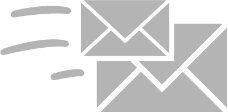 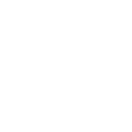 WE OFFER
CUSTOMMOBILE APP
DEVELOPMENT SERVICES
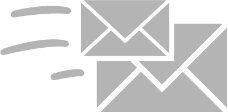 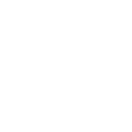 FOR ANY BUSSINESS
ACROSS ANY
MOBILE PLATFORMS
CONCEPT
DEVELOPMENT
DESIGN
FROM THE MOMENT
YOU ENGAGE US
FOR YOUR APP DESIGN
WE TAKE CARE OF
THE WHOLE PROCESS
TILL THE APP IS RELEASED
CONCEPT
DEVELOPMENT
DESIGN
100%
100%
100%
FROM THE MOMENT
YOU ENGAGE US
FOR YOUR APP DESIGN
V. 02
V. 05
Our Specialities :
24 Hour Support
Additional versionns
App Re-design
CONTACT US TODAY
WE WILL CHANGE YOUR BUSINESS FOREVER
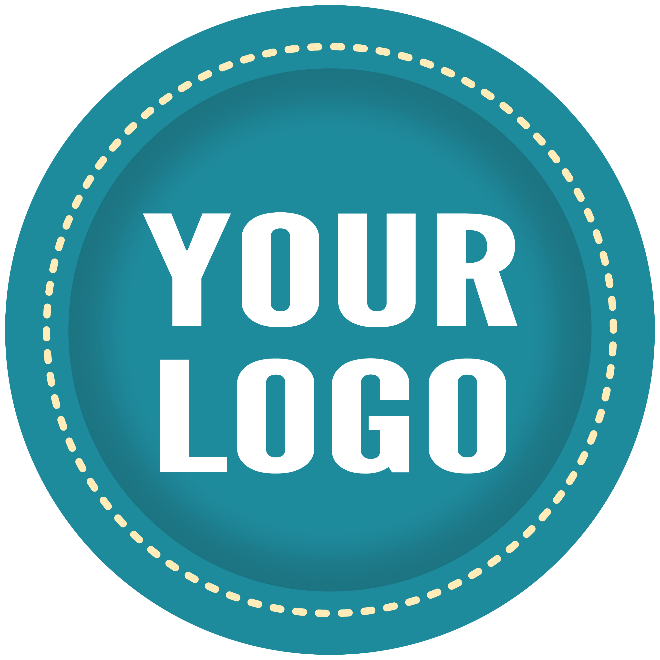 WWW.WEBSITE.COM
YOUR TAGLINE
facebook.com/username
twitter.com/username